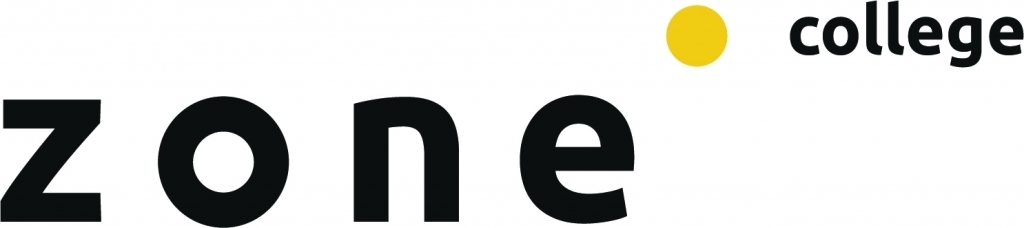 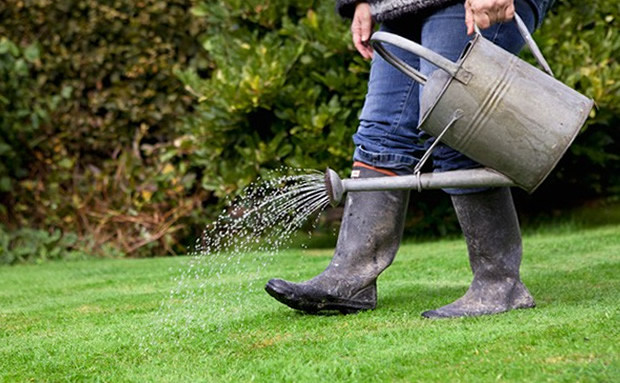 Ziekten en Plagen
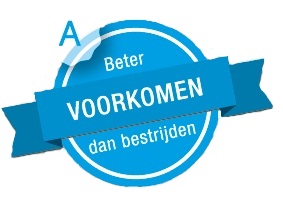 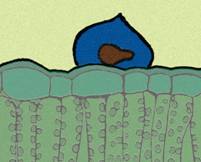 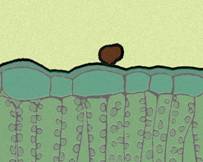 Contact
Kieming
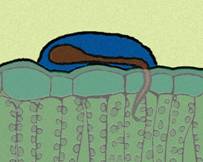 Hechting & Infectie
Ontwikkeling van een schimmel
Schimmelsporen
Waterdruppel
Kiembuis
Bladweefsel
3
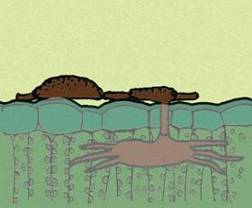 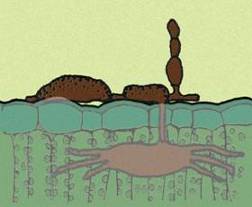 Myceliumgroei
Sporen ontwikkeling
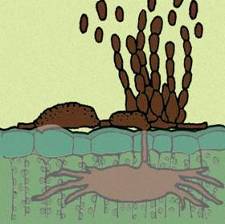 Volwassen sporen
Ontwikkeling van een schimmel
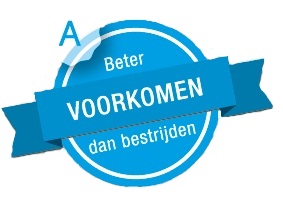 Verspreiding sporen 
(in miljoenen)
4
Schimmelinfecties voorkomen
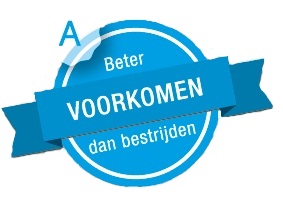 Bemesting en grond
Een goed bemeste plant zal veel minder last hebben van ziektes. 

Maar ook een goede bodemstructuur is van groot belang.
Schimmels voorkomen
Zonder vocht kunnen sporen niet kiemen

In de morgen water geven, blad niet bevochtigen

In het voorjaar zeker bij infectiegevaar behandelen, ook
al is er nog niets te zien

Optijd spuiten, behandelingen herhalen, 1x spuiten helpt niet
(kennis van de cyclus)

Aangetaste plantendelen zijn verloren en bevatten 
miljoenen sporen (geen genezing meer mogelijk)

infectiebron verwijderen en vernietigen
5
Schimmels
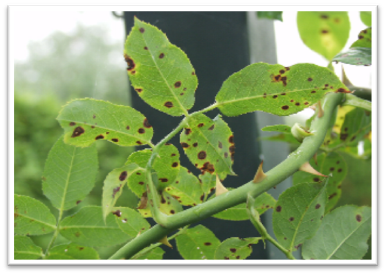 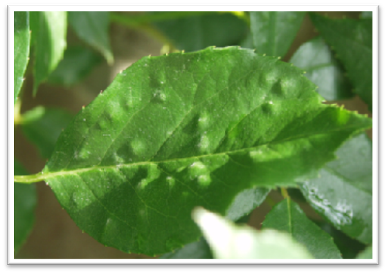 Sterroetdauw
Meeldauw
6
Schimmels
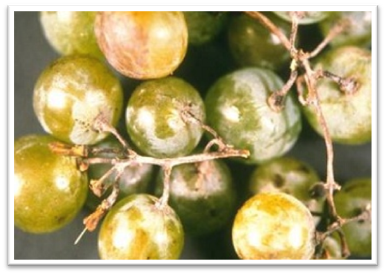 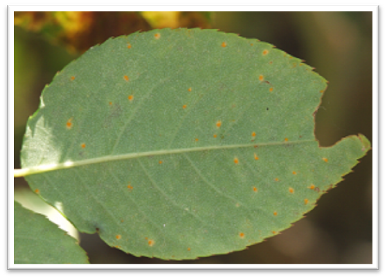 Roest
Meeldauw
7
Schimmels
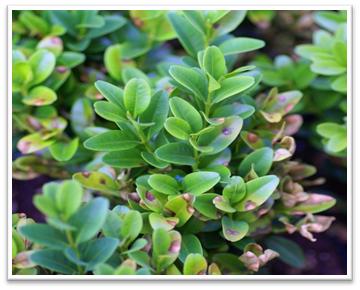 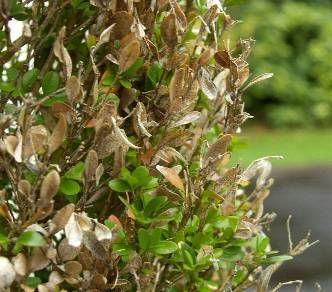 Buxus schimmel (Cylindrocladium)
Buxus schimmel (Voluntella)
8
Schimmels
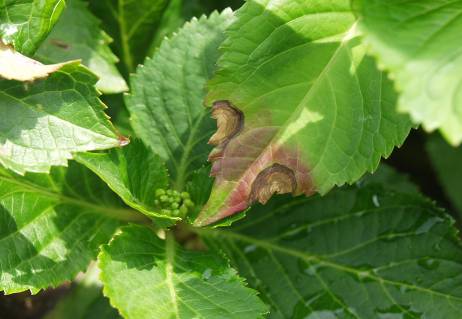 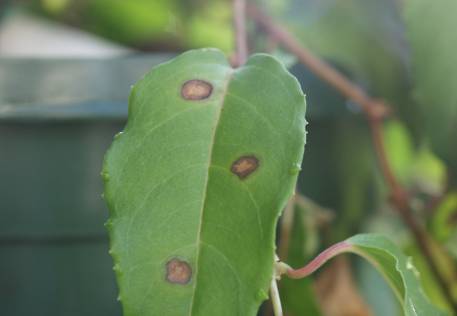 Bladvlekkenziekte in Fuchsia
Bladvlekkenziekte in Hortensia
Insecten
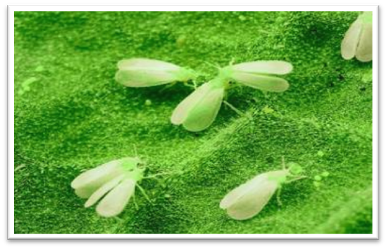 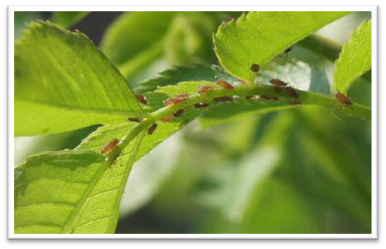 Witte vlieg
Bladluizen
10
Insecten
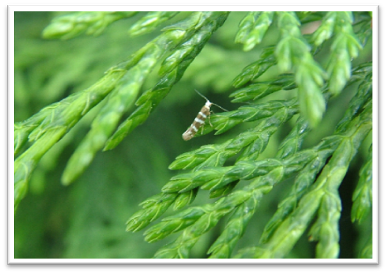 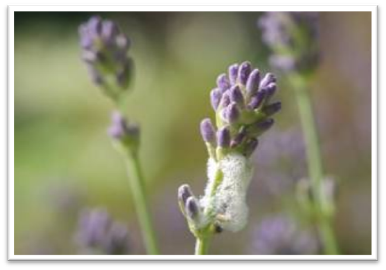 Schuimcicade
Mineermot
11
Systemische werking
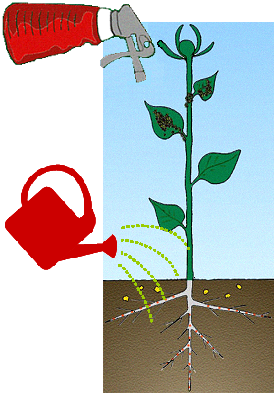 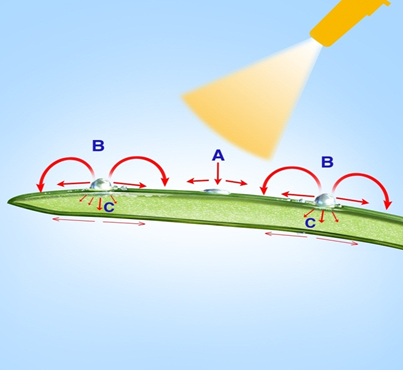 Voordeel
Langdurige bescherming

Niet zichtbare insecten worden ook gedood

Nieuwe bladeren zijn ook beschermd

Betere verdeling van de werkzame stof in de plant
12
Hardnekkige insecten
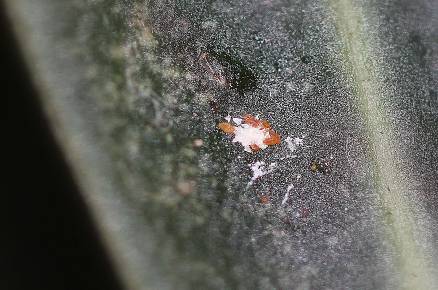 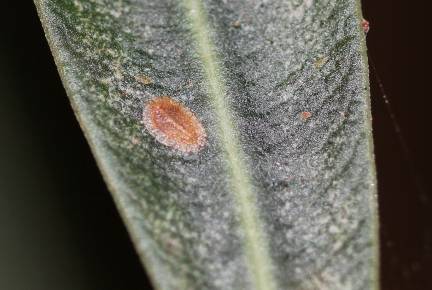 Schildluis op oleander
Schildluis op oleander
13
Slakken
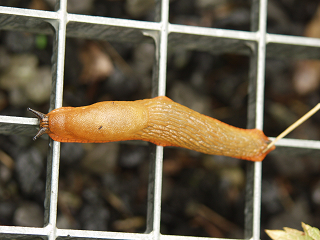 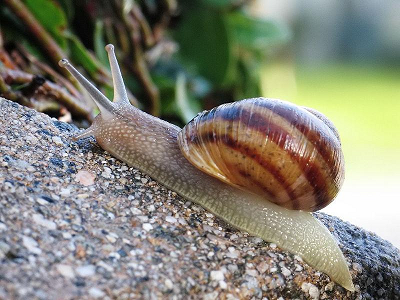 Huisjesslak
Naaktslak
14
Slakken
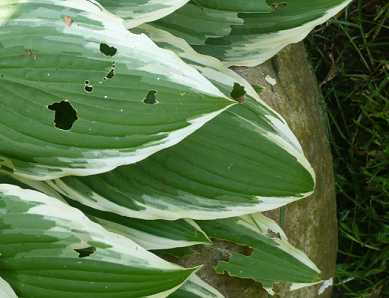 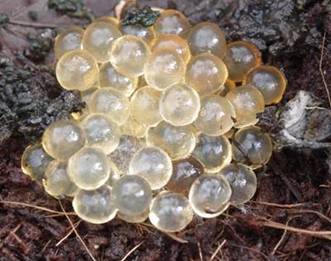 Vraatschade
Slakken eitjes
15
Slakken
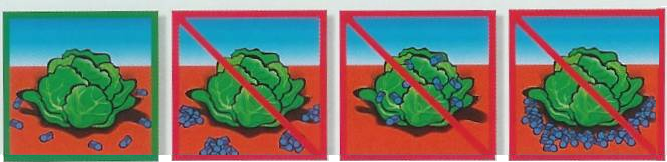 DIT GELDT VOOR ALLE SLAKKENKORRELS
Opdracht
Loop de kas, lokaal of tuin in en ga eens op zoek naar een ziekte of plaag, neem een blaadje mee of maak een foto…(15 min)

Wat heb je gevonden? Wat is de oorzaak, denk je?
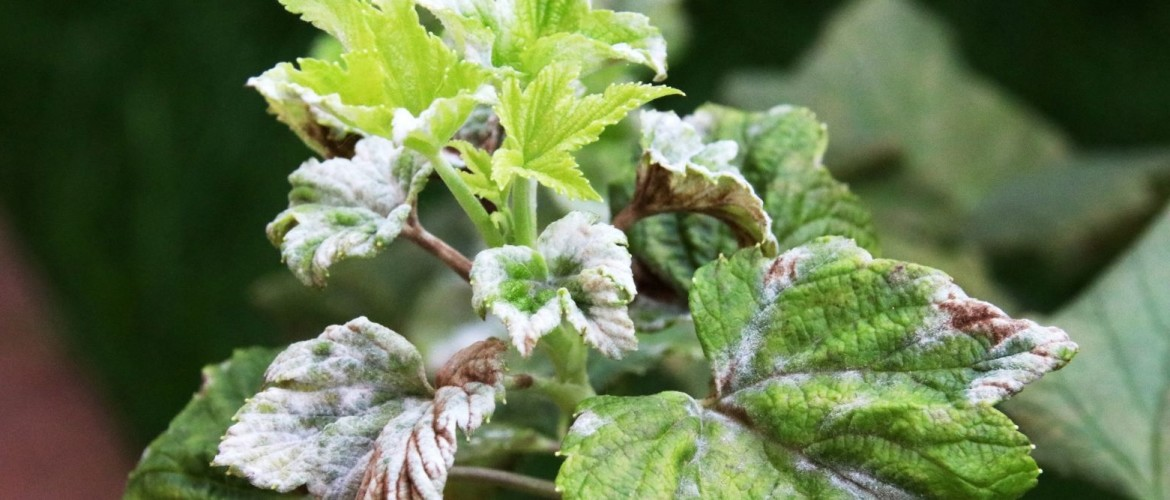 Oorzaken van Schimmels en Insecten en hoe ze te voorkomen
18
Bemestingsproblemen – ziekten/plagen
Overbemestingen (vooral met N):

Mijten: spintmijten, roestmijten, …
Insecten: bladluizen, rupsen, witte vliegen, bladvlooien, schildluizen, tripsen, …
Schimmels: valse meeldauwen, witziekten

Onderbemestingen:

Insecten: bladluizen, rupsen, witte vliegen, bladvlooien, schildluizen, tripsen, …
Schimmels: valse meeldauwen, echte meeldauw, Roest, sterroetdauw, …
Diverse andere factoren
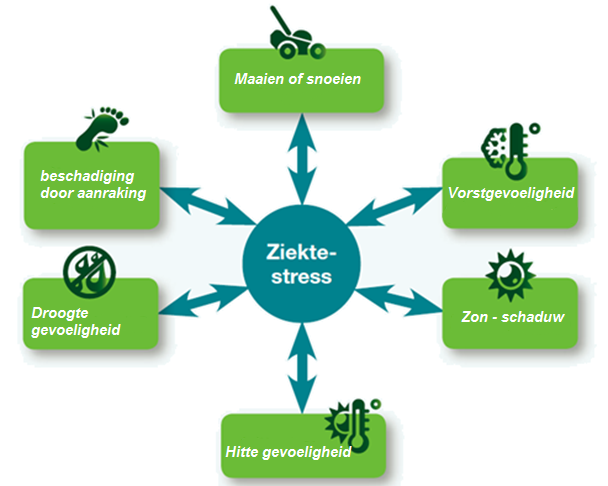 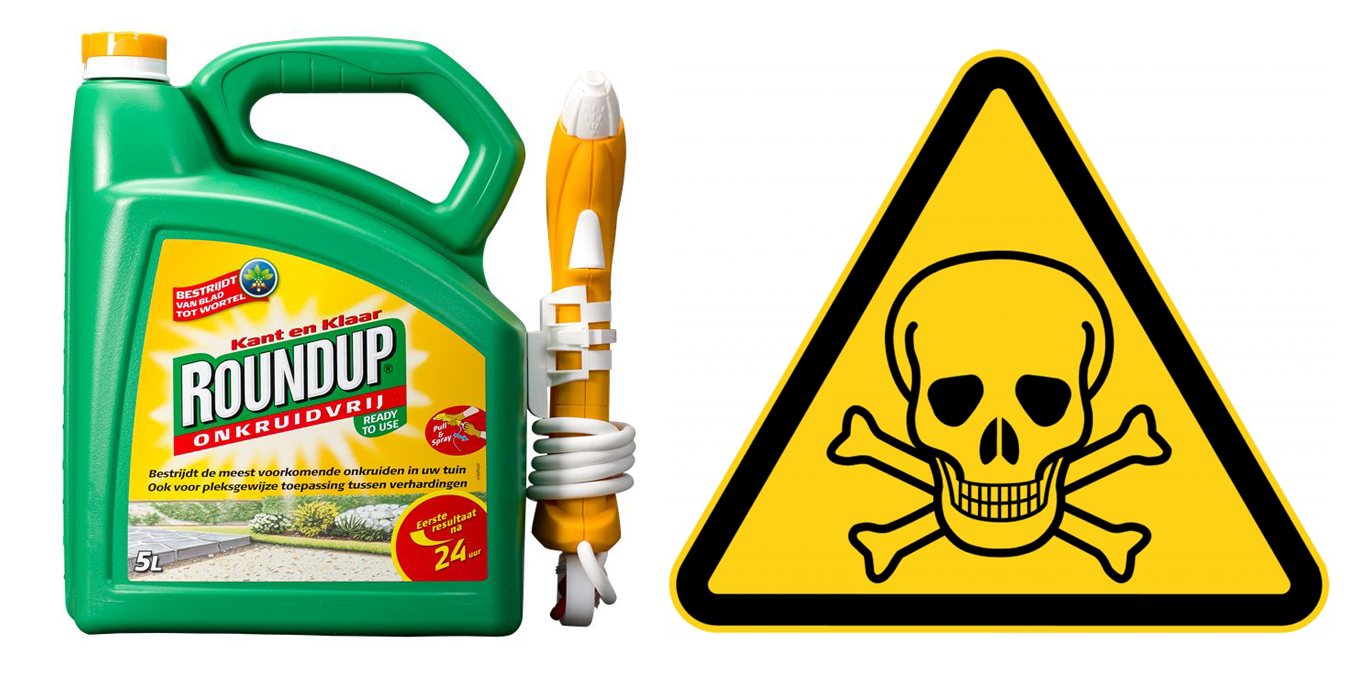 Vragen?Kijk eens om je heen van de week, wat verkoop je aan bestrijdingsmiddelen?
Bestrijdingsmiddelen
We beschermen gewassen zoals bomen en planten tegen onkruid, ziekten en plagen. Bijvoorbeeld in de land- en tuinbouw of bij mensen thuis. 

De overheid maakt regels voor het gebruik van beschermingsmiddelen voor gewassen. Om risico’s voor mens, dier en milieu te verminderen.
Gebruik
Iedereen moet een gewasbeschermingsmiddel gebruiken volgens het wettelijk gebruiksvoorschrift. Anders kan een beschermingsmiddel alsnog gevaarlijk zijn voor mens, dier en milieu. Het wettelijk gebruiksvoorschrift staat op het etiket.
U mag alleen bestrijdingsmiddelen gebruiken of verkopen die het College voor de toelating van gewasbeschermingsmiddelen en biociden (Ctgb) heeft goedgekeurd. Dat zijn middelen:
met een toelatingsnummer op de verpakking (5 cijfers en de hoofdletter N) die op de lijst met toegelaten gewasbeschermingsmiddelen staan

Of met een gewasbeschermingscertificaat!
Soorten bestrijdingsmiddelen
Een herbicide = product tegen onkruid
Een insecticide = product tegen insecten
Een fungicide = product tegen schimmels
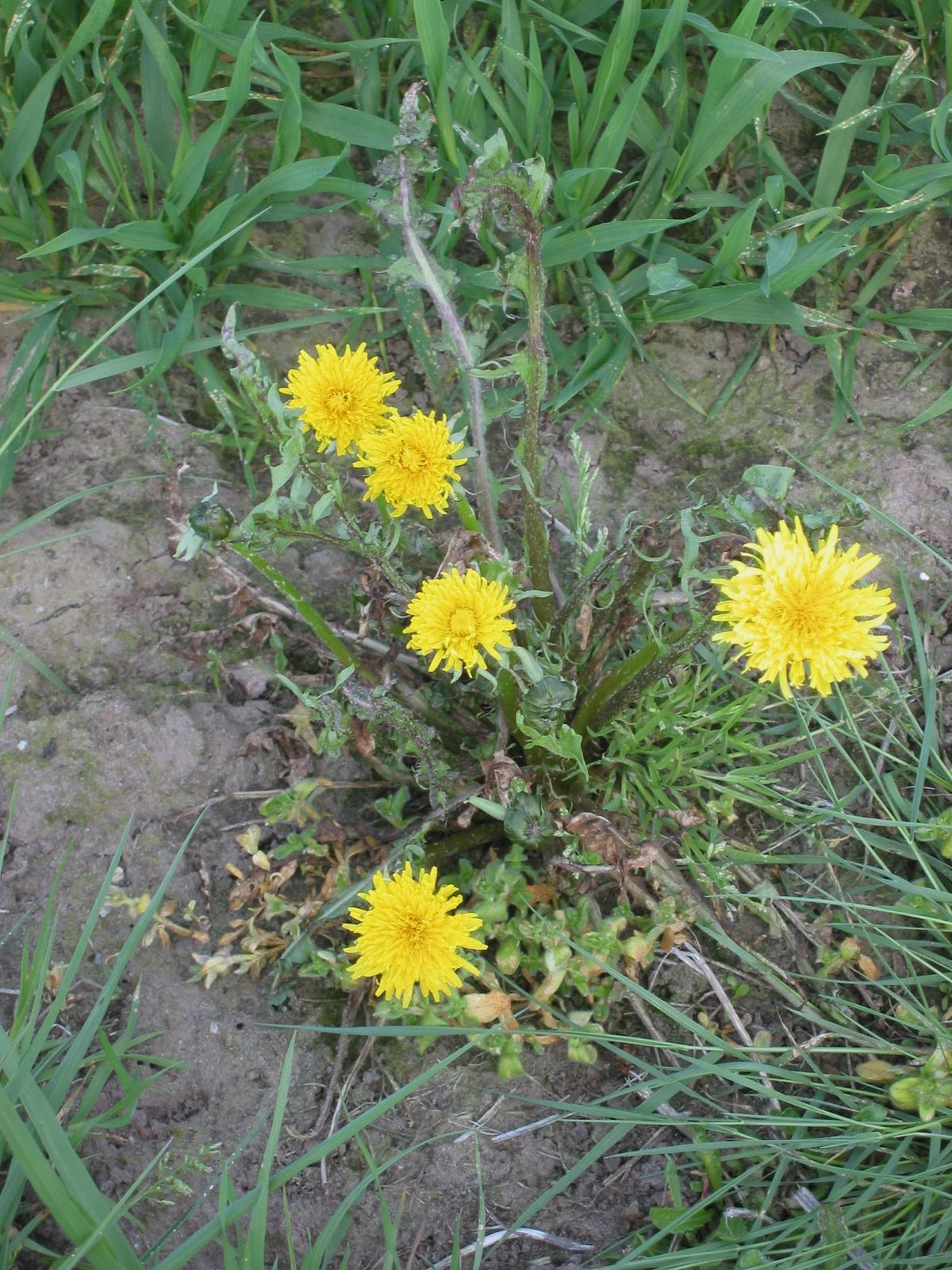